PROTEIN SYNTHESIS
How is DNA related to chromosomes?
DNA makes up our chromosomes,
Chromosomes exist in pairs
Humans have 23 pairs of chromosomes (46 in total)

Fruit Flies have 8 total. 
Do you think the more 
sophisticated the organism,
the more chromosomes it has?
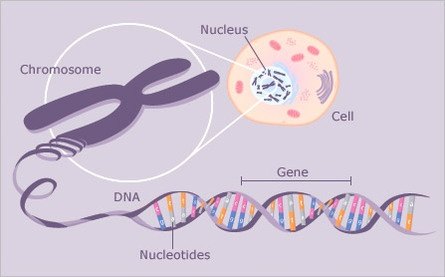 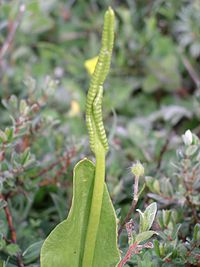 Ophioglossum fern has the highest chromosome count of any known living organism:

630 pairs or 1260 chromosomes per cell.
Karyotype
Laboratory image of an individual’s complete set of chromosomes.
Used to look for chromosomal abnormalities. 
Determine “gender”:
XX  ovaries
XY  testes
[Speaker Notes: A karyotype is an individual’s complete set of chromosomes. The term also refers to a laboratory-produced image of a person’s chromosomes isolated from an individual cell and arranged in numerical order. A karyotype may be used to look for abnormalities in chromosome number or structure.]
DNA contains ALL our genes
A gene is a short segment of DNA that contains the instructions to make a specific protein.
A gene is a basic Hereditary unit
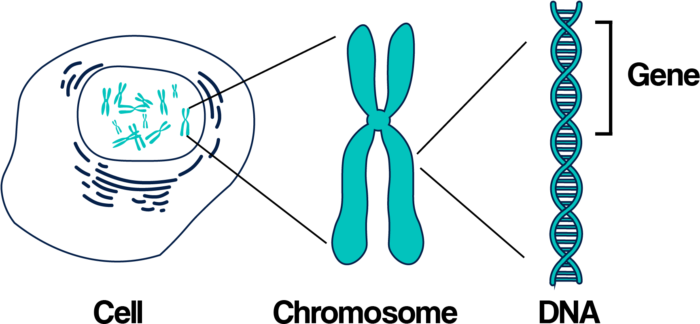 What makes our Code?
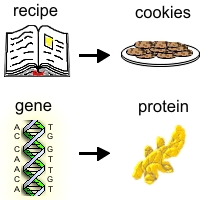 The sequence of bases that is our genetic code and determines what protein is made. 
An organism’s genome is its entire set of genes.
Why are proteins important?
Proteins determine our characteristics (traits) and are building components of cellular structures
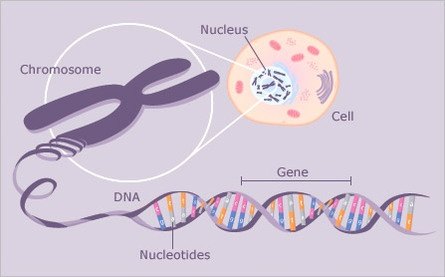 [Speaker Notes: What is DNA? 
What is the function of DNA?
How is sexual reproduction different from asexual reproduction?]
What is the importance of proteins?
Proteins are molecules that all the cells of the body need in order to work properly:
Proteins determine the characteristics (traits) of the organism. 	Eg. Hair and eye colour.
Some proteins carry out cell functions: 
Eg. enzymes, hormones
Other proteins are parts of cell structures: 
Eg. cell membrane. 
Humans have as many as 100 000 proteins.
Where are proteins made?
Proteins are made in the cytoplasm of the cell by ribosomes. 
Ribosomes are made in the nucleolus and then move to the cytoplasm.
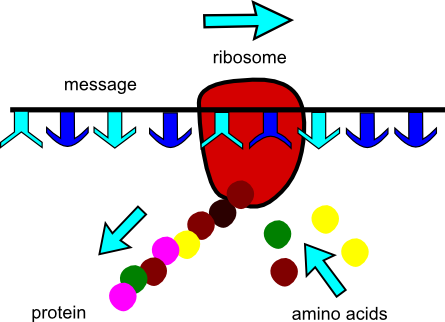 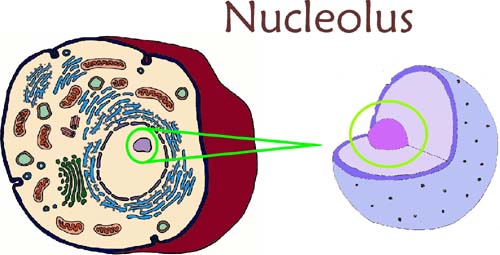 Video
Amoeba Sisters Protein Synthesis
https://www.youtube.com/watch?v=h5mJbP23Buo
Recall
It is the sequences of bases that determines our genetic code.
How is the code translated into protein?
And what organelle makes protein?
Where are they found?
Protein Synthesis occurs in two steps:  
Transcription and Translation
DNA TRANSCRIPTION
Transcription is the process of when a section of DNA that codes for a specific protein (gene) is copied by RNA
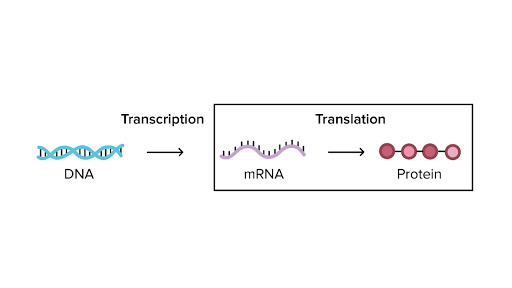 Transcription
Proteins are made in the cytoplasm by ribosomes but DNA never leaves the nucleus. 
How does the message get to the cytoplasm?
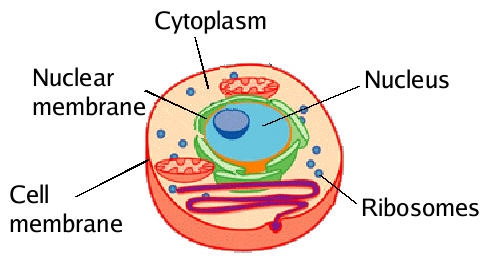 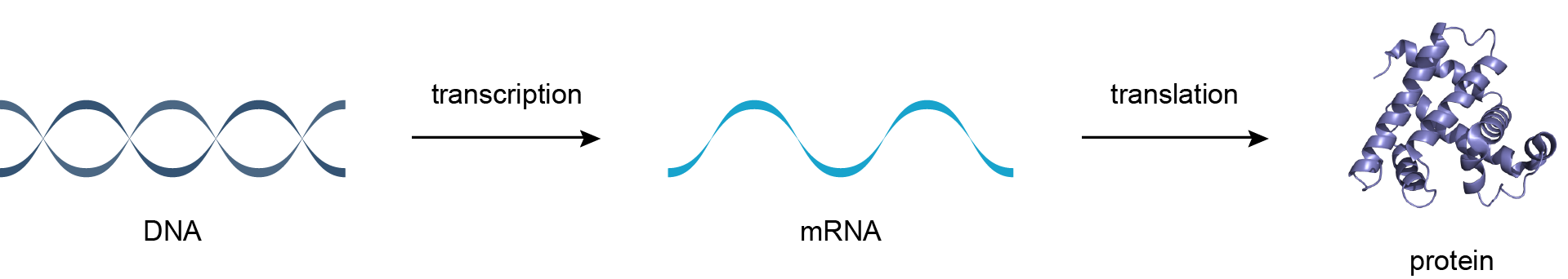 What is RNA?
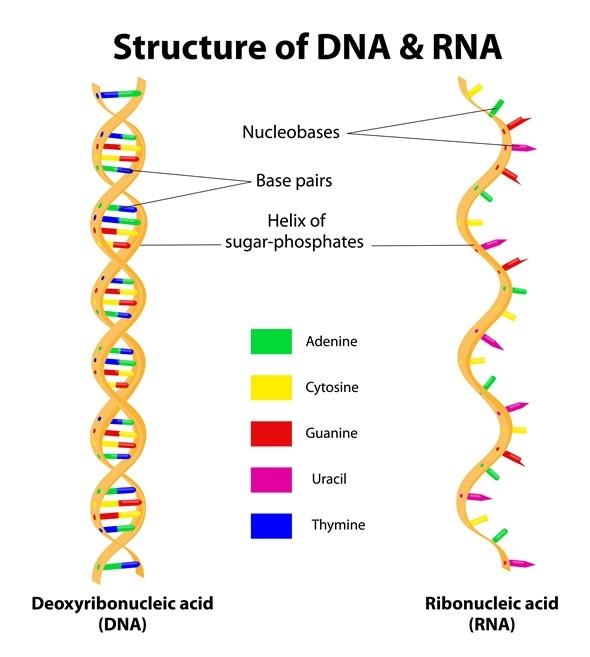 RNA is ribonucleic acid
RNA is strand of nucleic acids, like DNA, except:
it is single-stranded,
uses Uracil instead of thymine to  pair with adenine. 
It’s sugar is ribose instead of deoxyribose
mRNA is called messenger RNA because it takes the copied message out to the ribosomes to make protein.
DNA Transcription: Copying the message in 3 steps
The section of DNA containing the gene of interest unwinds. 
The message is copied by mRNA (messenger RNA)
mRNA then leaves nucleus and carries the “message” out of the nucleus.
	Why does it go out of the nucleus?
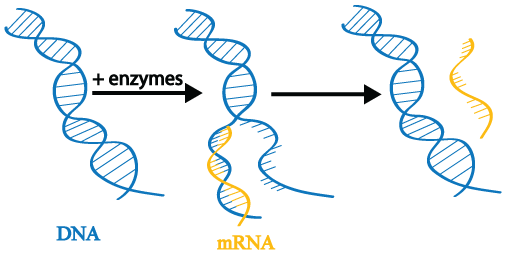 Transcription: the process of copying the message
Amoeba Sisters Videos
RNA vs DNA (updated)
https://www.youtube.com/watch?v=JQByjprj_mA
RNA (old video)
https://www.youtube.com/watch?v=0Elo-zX1k8M
Protein synthesis and RNA
https://www.youtube.com/watch?v=oefAI2x2CQM
How does the message become a protein?
TRANSLATION is the process in which the sequence of bases on the RNA is “read” by  ribosomes to build a protein. 
Translation is the second step in “gene expression” (protein formation).
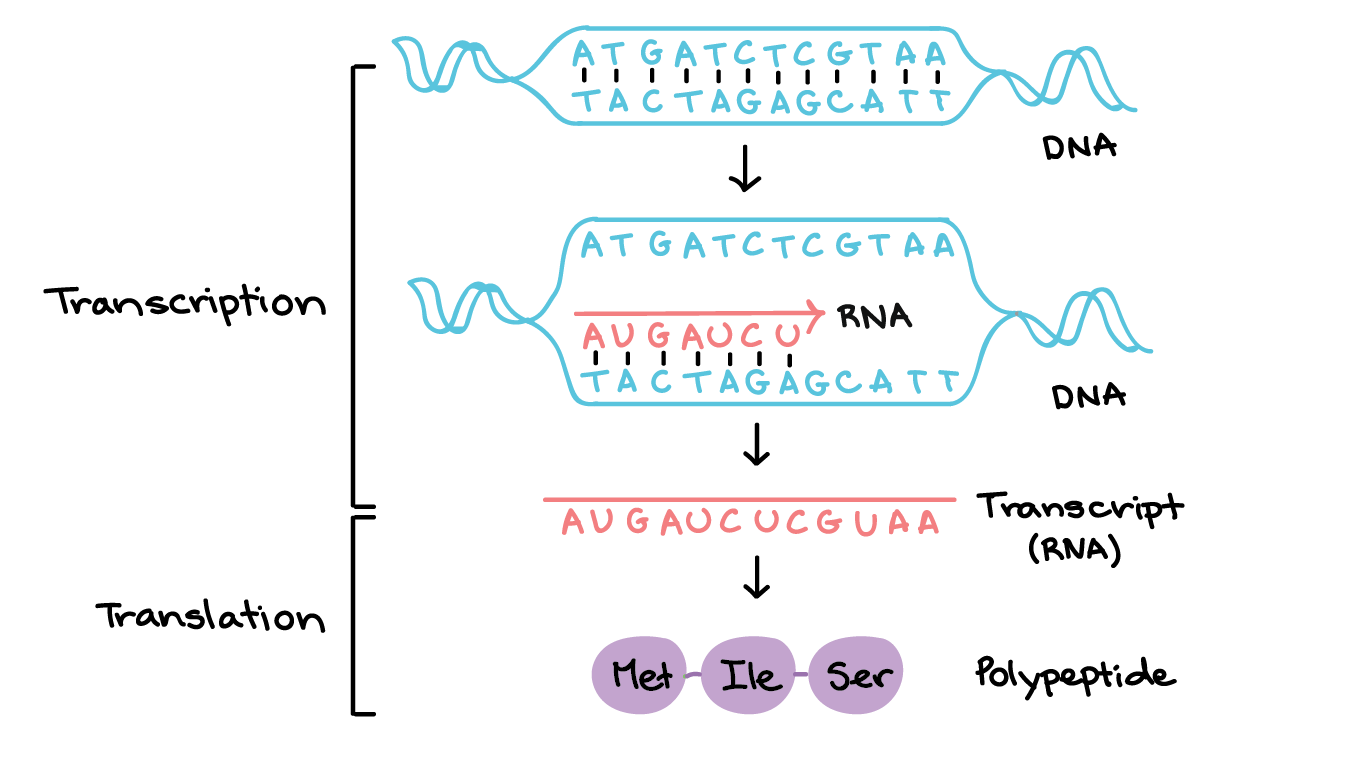 From Genetic Code to Protein
Ribosomes read the message 3 bases at a time, called a codon.
Each codon codes for a specific amino acid
Amino acids are the building blocks of proteins. 
Different sequences of amino acids form different proteins.
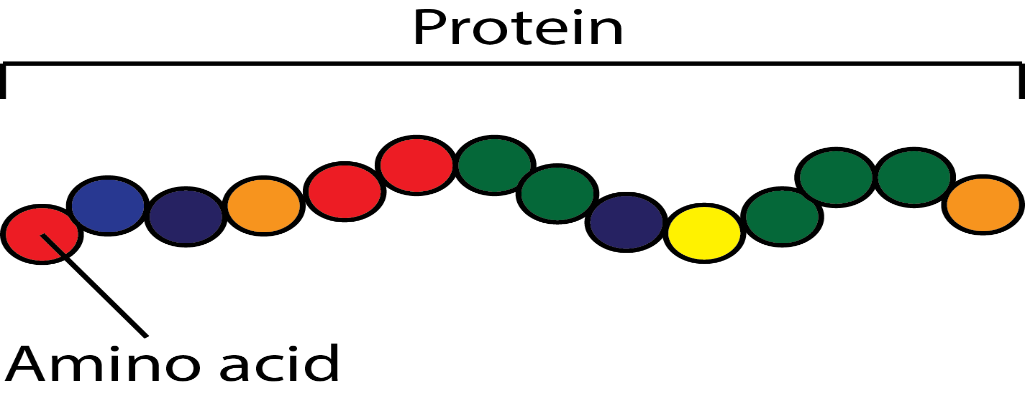 Translation
Once the RNA is in the cytoplasm, a ribosome binds to the RNA and ‘reads” the sequence of bases 3 at a time (3 bases = codon).
The ribosome moves down the RNA strand, adding an amino acid for each corresponding codon, creating an amino acid chain.
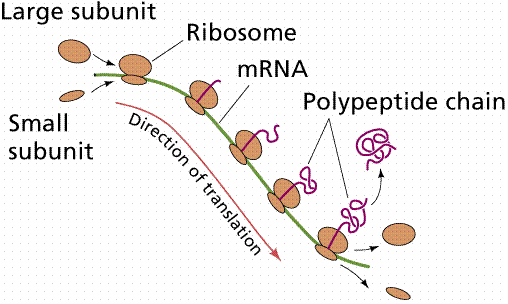 The order and number of amino acids determines what protein is made.
AUG  ACU  GAG  AAG  CGU  UGA
Homework
Translation Activity 

CYU p47 # 8-15 to be handed in by end of class

https://www.youtube.com/watch?v=2BwWavExcFI
Gene Expression